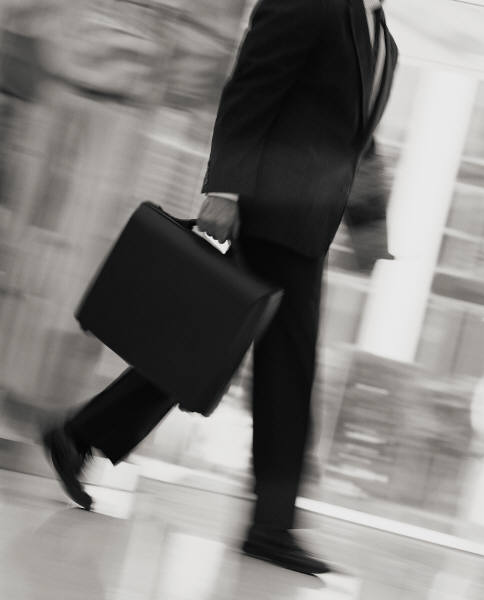 Lagar och regler
på arbetsmarknaden
Arbetsmarknaden
Arbetsgivare – de som äger arbetsplatsen och anställer personer att jobba där – 
Arbetstagare - De som är anställda på en arbetsplats.
Arbetsgivare
Arbetstagare
Köper arbetskraft med lön
Säljer arbetskraft och får betalt i lön
Arbetsgivare
Privata arbetsplatser – Företaget ägs av privatpersoner tex Volvo, Sony Ericsson, ICA, Bäckby kiosken, ABB, Kunskapsskolan.

Offentliga arbetsplatser – Ägs av kommunen, landstinget eller staten tex  Bäckbyskolan, äldreboendet i Skrapan, Bäckby norra förskola, Bäckbygården, Västerås sjukhus.
Anställningsformer
Tillsvidareanställning – En fast anställning som man har tills antingen arbetsgivaren eller arbetstagaren säger upp den. 

Visstidsanställning – En anställning en viss tid, tex sommarjobb, anställning mellan 15 juni-15 augusti.

Provanställning – Man är anställd på prov i 6 månader och om arbetsgivare och arbetstagare är nöjda så blir anställningen en tillsvidareanställning.

Vikariat – En anställning som är en viss tid för någon annan som tex är sjuk eller föräldraledig.
LÖN
Arbetsgivaren betalar – 10 000 kr
varav
  - Arbetsgivaravgift – 3 000 kr
- Kommunal skatt – 2 100 kr

Arbetstagaren får – 4 900 kr
Arbetsgivaravgift – betalar arbetstagarens pensionsförsäkring, föräldraförsäkring, sjukförsäkring m.m. 

Kommunal skatt – används för att finansiera skolor och dagis, sjukhus, idrottsanläggningar och det som kommunen har hand om. 

Jämkning – Om man tjänar mindre än 16 400 kr behöver man inte betala skatt.
Organisationer på arbetsmarknaden
Fackförening – fackförbund – Hjälper arbetstagare vid konflikter med arbetsgivaren. Tex  arbetsmiljö,  anställningsvillkor, arbetstider, medbestämmande på arbetsplatsen. Förhandlar om lön. 

Arbetsgivarorganisation – Arbetsgivarens organisation som förhandlar med facket om tex lön.
Konflikter mellan organisationerna
Strejk – Om facket och arbetsgivarna inte kommer överens kan facket bestämma att deras medlemmar ska vägra arbeta dvs strejka. 

Lockout – om arbetsgivarorganisationen inte är nöjda kan de bestämma att arbetstagarna inte får arbeta och på så sätt inte få någon lön.
Lagar på arbetsmarknaden
LAS – lagen om anställningsskydd – regler som gäller vid uppsägning. 

MBL – regler som gäller att arbetstagarna ska få vara med och bestämma hur det ska vara på arbetsplatsen. 

AML – Arbetsmiljölagen – regler som gäller hur miljön ska vara säker på arbetsplatsen.
Arbetslöshet
När man inte har något arbete. Det finns alltid några som är arbetslösa i ett land.  

Kan bero på att ekonomin är dålig – 
Företagen har inte arbete för alla eftersom de inte får sälja så mycket. 
Kan bero på att det faktiskt inte finns jobb till alla som bor på orten eller har den utbildning som krävs för jobben.
Vad gör staten för att minska arbetslösheten?
Ekonomiskt stöd till företagen så att de har råd att anställa personer. 
Staten kan beställa varor av företag i Sverige så de får tillverka mer och på så sätt behöver anställa fler personer. 
Stöd för att starta eget företag. 
A-kassa – ekonomiskt stöd till arbetslösa.
Regler vid sommarjobb
Ungdomar mellan 13 – 15 år får ha ett lätt och riskfritt arbete.
Som tex ett enkelt kontorsarbete. Ett lättare arbete i affär som att plocka upp och märka varor  (inte tunga lyft), du får inte arbeta i kassa. Ett lättare restaurangarbete som brickplockning och handräckning. Ett lättare trädgårdsarbete. Ett packeterings- och emballeringsarbete (inte tunga föremål).
Du får arbeta högst 7 tim/dag och högst 35 timmar i veckan. Du får inte arbeta mellan klockan 20 och 06.
Du får inte arbeta mer under sommaren än att du har 4 veckors sammanhängande ledighet.